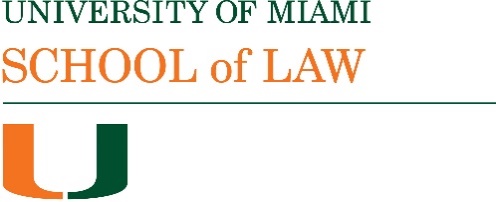 Bradley Business Associations 2020
Corporations: Duty of Care
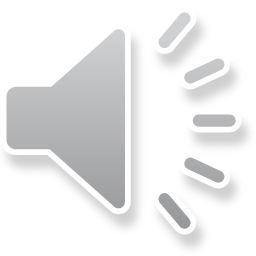 Florida Statutes §607.0830: General standards for directors
(1) Each member of the board of directors, when discharging the duties of a director, including in discharging his or her duties as a member of a board committee, must act: (a) In good faith; and (b) In a manner he or she reasonably believes to be in the best interests of the corporation.
(2) The members of the board of directors or a board committee, when becoming informed in connection with a decisionmaking function or devoting attention to an oversight function, shall discharge their duties with the care that an ordinary prudent person in a like position would reasonably believe appropriate under similar circumstances.
(3) In discharging board or board committee duties, a director who does not have knowledge that makes reliance unwarranted is entitled to rely on the performance by any of the persons specified in paragraph (5)(a) or paragraph (5)(b) to whom the board may have delegated, formally or informally by course of conduct, the authority or duty to perform one or more of the board’s functions that are delegable under applicable law.
(4) In discharging board or board committee duties, a director who does not have knowledge that makes reliance unwarranted is entitled to rely on information, opinions, reports, or statements, including financial statements and other financial data, prepared or presented by any of the persons specified in subsection (5).
(5)A director is entitled to rely, in accordance with subsection (3) or subsection (4), on: (a) One or more officers or employees of the corporation whom the director reasonably believes to be reliable and competent in the functions performed or the information, opinions, reports, or statements provided; (b) Legal counsel, public accountants, or other persons retained by the corporation or by a committee of the board of the corporation as to matters involving skills or expertise the director reasonably believes are matters: 1. Within the particular person’s professional or expert competence; or 2. As to which the particular person merits confidence; or (c) A committee of the board of directors of which the director is not a member if the director reasonably believes the committee merits confidence.
(6) In discharging board or board committee duties, a director may consider such factors as the director deems relevant, including the long-term prospects and interests of the corporation and its shareholders, and the social, economic, legal, or other effects of any action on the employees, suppliers, customers of the corporation or its subsidiaries, the communities and society in which the corporation or its subsidiaries operate, and the economy of the state and the nation.
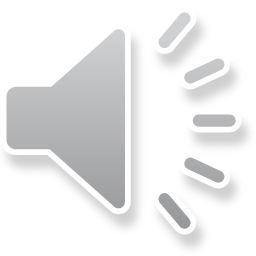 Kamin v American Express (NY 1976)
The Board of Directors of American Express decided to distribute to its shareholders a special dividend comprising shares in Donaldson Lufkin & Jenrette which Amex had acquired and which were worth much less than Amex had paid for them. 
Minority shareholders sued (in a derivative suit on behalf of the corporation) for a declaration that the distribution was a waste of corporate assets because, they argued, selling the shares would have produced a tax loss of about $8 million (there was no uncertainty about the loss. Cf. Shlensky v Wrigley). Note that the shareholders would not benefit from any tax loss as their basis in the stock would be the price at which they received it not what Amex had paid for it.
The court thinks the evidence on whether the accounts should have reflected the loss anyway is mixed. But the idea that Amex could hide the fact of the loss is odd and the case has been criticized for this reason.
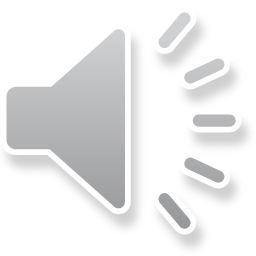 Kamin v American Express: BJR
Distributions are a matter of business judgment and merely alleging a different course of action would have been more advantageous gives rise to no cognizable cause of action (cf. Shlensky v Wrigley).
“There was no claim of fraud or self-dealing, and no contention that there was any bad faith, or oppressive conduct.”(p 278) (p 280: The Court will not interfere unless a clear case is made out of fraud, oppression, arbitrary action or breach of trust.’)
“The directors’ room rather than the courtroom is the appropriate forum for thrashing out purely business questions which will have an impact on profits, market prices, competitive situations, or tax advantages.” (p. 279)
The statute allows an action for neglect of duties (p 279) but this must be non-feasance or neglect rather than misjudgment or a mistaken decision (cf. Shlensky v Wrigley, dereliction of duty).
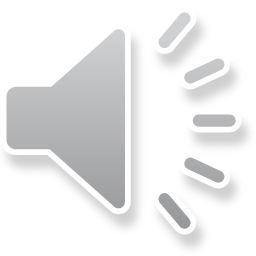 Kamin v American Express: conflict of interest?
The only hint of self-interest was that 4 of the 20 directors were officers and participated in the executive incentive compensation scheme, and that their compensation might be affected by the decision.
But this claim was speculative and there was no showing that these 4 dominated and controlled the Board. 
Question: how much more self-interest would have made a difference? If the majority of the Board were self-interested or a self-interested minority dominated the Board.
Would it have made a difference if it could be shown the Board was not aware of all the facts? Neglect/dereliction of duty.
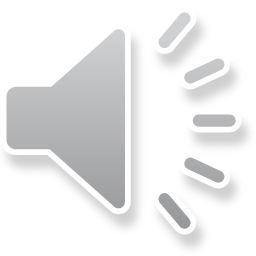 Kamin v Amex and the ecmh (efficient capital markets hypothesis)
In an article in 1997 Henry TC Hu wrote: “In effect, the board  apparently presumed the stock market to be so imperfect that it would penalize American Express more for a $25 million paper loss than the loss of $8 million in real cash flow.” The case was an example of the argument that it was not atypical for corporate managers to sacrifice real cash for better earnings per share. (Henry T.C. Hu, Buffett, Corporate Objectives, and the Nature of Sheep, 19 Cardozo L. Rev. 379, 383 (1997).
Maximization of apparent profits rather than profits. 
Earnings management is securities fraud when it involves intentional misstatement of material information. The sort of earnings management that could constitutes securities fraud could also be an issue for directors’ duties. Breaching the law is a problem for the fiduciary duties of directors (and illegality is an exception to the BJR).
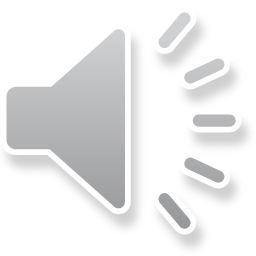 Smith v Van Gorkom (Delaware 1985)
Whereas Kamin v Amex was a derivative suit this is a shareholder class action in which shareholders sue to protect their own personal rights and the duties owed by the directors to them. 
In contrast to other cases we have read the Board decision at issue is not an issue about how to manage the corporation’s business, but is about the price at which shareholders should be bought out. (Under DGCL §251 directors have a duty to act in an informed and deliberate manner in deciding whether to approve a merger agreement.)
The decision that the directors were liable for the breach of their duty of care led to the enactment of DGCL §102(b)(7) which allows  corporations to eliminate liability in damages for breaches of the duty of care.
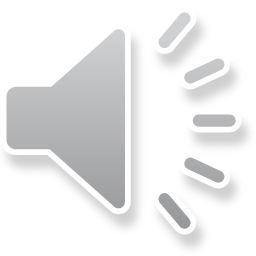 Smith v Van Gorkom: The Transaction
The transaction is an acquisition of Transunion by Pritzker’s company, NewT Co, formed to acquire Transunion, structured as a merger. Transunion is a publicly traded company before the merger (it is a going private transaction). 
The Board of Transunion knew there was value in the company they were not able to exploit (the investment tax credits). And the merger price ($55 per share) offered a premium over the market price of the shares (had been in the $30-40 range).
The transaction was a leveraged buy-out, funded through the issuance of debt securities. There had been a suggestion of a management buy-out but Van Gorkom said no because of the conflicts of interest issues.
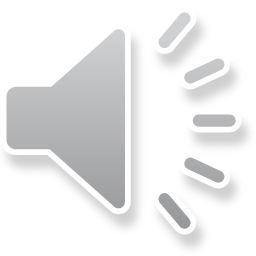 Smith v Van Gorkom: BJR
The Court cites Aronson v Lewis (p. 286): it is “a presumption that in making a business decision, the directors of a corporation acted on an informed basis, in good faith, and in the honest belief that the action taken was in the best interests of the company.”
The Board’s decision about the merger price was not an informed business decision. There is a difference between being informed and making a decision that turns out to be a bad one and not bothering to get all of the relevant information. 
Gross negligence will displace the BJR and also be the basis for liability for breach of the duty of care.
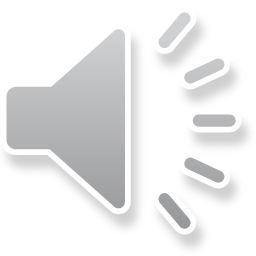 Smith v Van Gorkom: What should the Board have done?
The Board failed to ask itself the right question. The court says the Board should have focused on the intrinsic value of the company (p. 286) or on the highest price that could be obtained (p 284), instead focusing on whether the $55 price was a fair price shareholders should be given the opportunity to accept or reject.
Van Gorkom’s oral presentation and Romans’ statement about his preliminary study were not the sort of reports Directors could rely on under DGCL §141(e) to protect them from liability. (cf. RMBCA §8.30 (e)).
It was grossly negligent to approve the deal on the basis of a 2 hour meeting without prior notice and where there was no emergency. [The Board members don’t even read the agreement; Van Gorkom doesn’t read it, signing it at a social event for the Opera.]
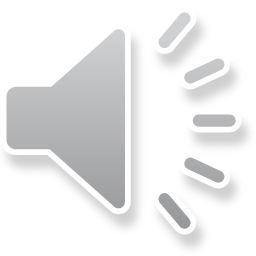 Smith v Van Gorkom: the directors’ arguments
Premium; market test; collective experience and sophistication; Brennan’s legal advice that they might be sued if they rejected the proposal.
The Court dismisses these arguments (although note the support in the dissent for the idea of the relevance of the credentials and experience of the Board members).
Note there was no separate determination of individual directors’ liability.
There is no distinction between the inside and outside directors. The duty of care is typically framed in terms of a mix of subjective and objective elements (e.g. the care that an ordinary prudent person in a like position would reasonably believe appropriate under similar circumstances.)
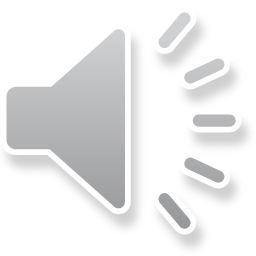 DGCL §102(b)(7)
Certificate of incorporation may include: A provision eliminating or limiting the personal liability of a director to the corporation or its stockholders for monetary damages for breach of fiduciary duty as a director, provided that such provision shall not eliminate or limit the liability of a director: (i) For any breach of the director’s duty of loyalty to the corporation or its stockholders; (ii) for acts or omissions not in good faith or which involve intentional misconduct or a knowing violation of law; (iii) under § 174 of this title; or (iv) for any transaction from which the director derived an improper personal benefit...
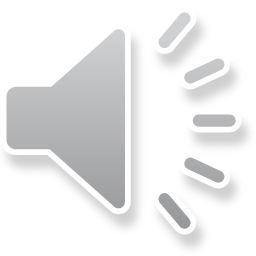 Francis v United Jersey Bank (NJ 1981)
Lilian Pritchard is liable for her breach of her duty as a director to monitor the actions of her sons, who were also directors.
A director has a duty to exercise their duties in good faith and with the care and skill an ordinarily prudent man would use in similar circumstances in a like position.
A director needs to have a rudimentary understanding of the business, and cannot shut their eyes to misconduct. Here a cursory reading of the financial statements would have revealed the pillage. She had a duty to object, perhaps to resign, and sometimes a director might need to take the advice of counsel and even threaten a lawsuit. 
Mrs Pritchard’s breach of duty was the proximate cause of the loss: they spawned their fraud in the backwater of her neglect (p. 301).
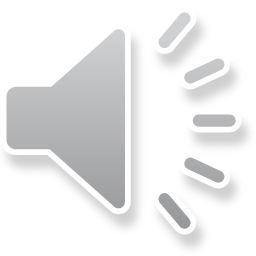 Francis v United Jersey Bank: an unusual case
The decision is influenced by the fact that Pritchard and Baird was a reinsurance company, in a business that depends on trust. This seems to have an impact on what is required of Mrs Pritchard and is also the basis of finding that she owed duties not just to the corporation but to its creditors.
P 299: While directors may owe a fiduciary duty to creditors…that obligation generally has not been recognized in the absence of insolvency…With certain corporations, however, directors are deemed to owe a duty to creditors and other third parties even when the corporation is solvent.”
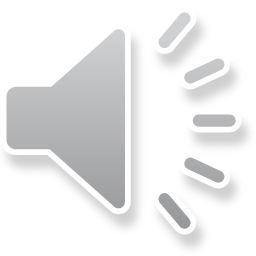 Contrast NACEPF v Gheewalla (Delaware Supreme Court 2007)
Individual creditors of an insolvent corporation have no right to assert direct claims for breach of fiduciary duty against corporate directors, although they may bring derivative claims on behalf of the insolvent corporation or any other direct non-fiduciary claim that may be available for individual creditors. 
The Court also stated that in the zone of insolvency directors owe duties to the corporation and to shareholders, a duty to exercise their business judgment in the best interests of the corporation for the benefit of its shareholder owners. 
When the corporation is insolvent the directors’ duties to the corporation mean they should consider the interests of the residual claimants (the creditors).
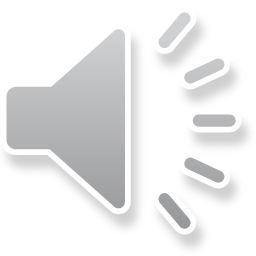